1
مـــادة الحــاســــوبالمرحــلة الأولى
اساسيات الحاسوب والانترنت (أوفيس 2010)
م. م. احمد رمزي
2
- الفصل الأول / أساسيات الانترنت                         المحاضرة الرابعة
10- أنواع الشبكات:
شبكة الاتصال المحلية (LAN) Local Area Network:-
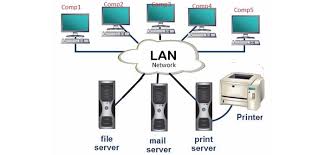 3
- الفصل الأول / أساسيات الانترنت                         المحاضرة الرابعة
10- أنواع الشبكات:
	شبكة المدن (MAN) Metropolitan Area Network
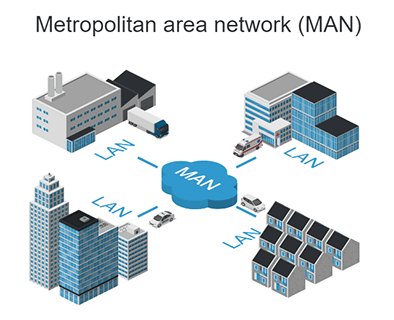 4
- الفصل الأول / أساسيات الانترنت                         المحاضرة الرابعة
10- أنواع الشبكات:
شبكة منطقة واسعة (WAN) Wide Area Network :
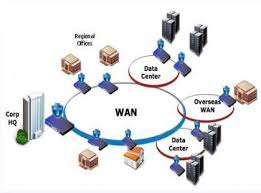 5
- الفصل الأول / أساسيات الانترنت                         المحاضرة الرابعة
10- أنواع الشبكات:
     شبكة منطقة التخزين (SAN) Storage Area Network :
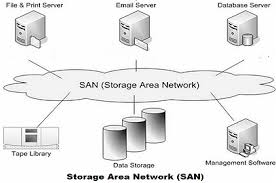 6
- الفصل الأول / أساسيات الانترنت                         المحاضرة الرابعة
10- أنواع الشبكات:
شبكة المنطقة الخاصة (CAN) Campus Area Network:
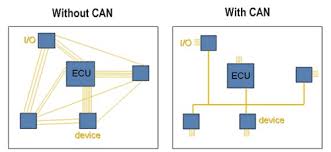 7
- الفصل الأول / أساسيات الانترنت                         المحاضرة الرابعة
10- أنواع الشبكات:
شبكة المنطقة الشخصية (PAN) Personal Area Network:
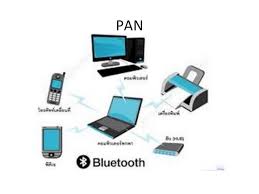 8
- الفصل الأول / أساسيات الانترنت                         المحاضرة الرابعة
10- أنواع الشبكات:
     شبكة مكتب الاتصال (DAN) Desk Area Network:
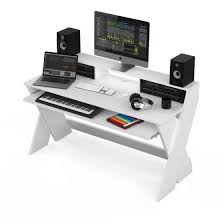 9
- الفصل الأول / أساسيات الانترنت                         المحاضرة الرابعة
10- أنواع الشبكات:
ممكن تصنيف الشبكات أيضا حسب نوع الخدمة:
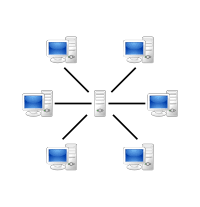 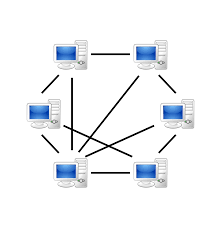 10
- الفصل الأول / أساسيات الانترنت                         المحاضرة الرابعة
11- الانترنت اللاسلكي:
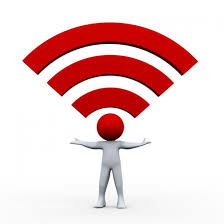 11
- الفصل الأول / أساسيات الانترنت                         المحاضرة الرابعة
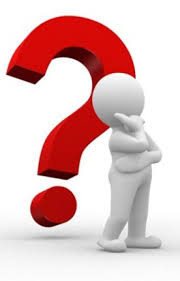